EECS498-003Formal Verification of Systems Software
Material and slides created by
Jon Howell and Manos Kapritsos
Administrivia
Project 1 is due tomorrow

PS4 (Chapter 6– Refinement) will be released on Wednesday
Due Apr 11
Final exam
Project 2
Project 1
PS4
4/29
4/22
4/1
4/15
4/8
YOU ARE HERE
10/31/24
EECS498-003
2
Events define correctness
One should be able to evaluate the correctness of the system by inspecting a behavior (sequence) consisting of world-visible events
Create(f,”/file1”)    (returns OK)
Create(d, ”/dir”)      (returns OK)
Create(f,”/file2”)    (returns OK)
File system:
Release(client1)
Acquire(client1)
Acquire(client2)
Lock service:
Withdraw(client1,3)
Deposit(client1,4)
Deposit(client2,5)
Bank:
10/31/24
EECS498-003
3
A refinement proof
ghost function Abstraction(v:Variables) : Spec.Variables
predicate Inv(v:Variables)

lemma RefinementInit(v:Variables)
    requires Init(v)
    ensures Inv(v) // Inv base case
    ensures Spec.Init(Abstraction(v))  // Refinement base case

lemma RefinementNext(v:Variables, v':Variables)
    requires Next(v, v’, evt)
    requires Inv(v)
    ensures Inv(v')  // Inv inductive step
    ensures Spec.Next(Abstraction(v), Abstraction(v’), evt) // Refinement inductive step
        || Abstraction(v) == Abstraction(v’) && evt == NoOp // OR stutter step
10/31/24
EECS498-003
4
Case study: a moving counter
Hosts pass a counter around
They can increment it or send it to someone else
Three types of protocol steps: Increment, Send, Receive
No duplicates in the network

Spec: a counter
10/31/24
EECS498-003
5
Case study: a moving counter
Increment(v,v’)
NoOp(v,v’)
NoOp(v,v’)
v
v’
v
v’
v
v’
Spec
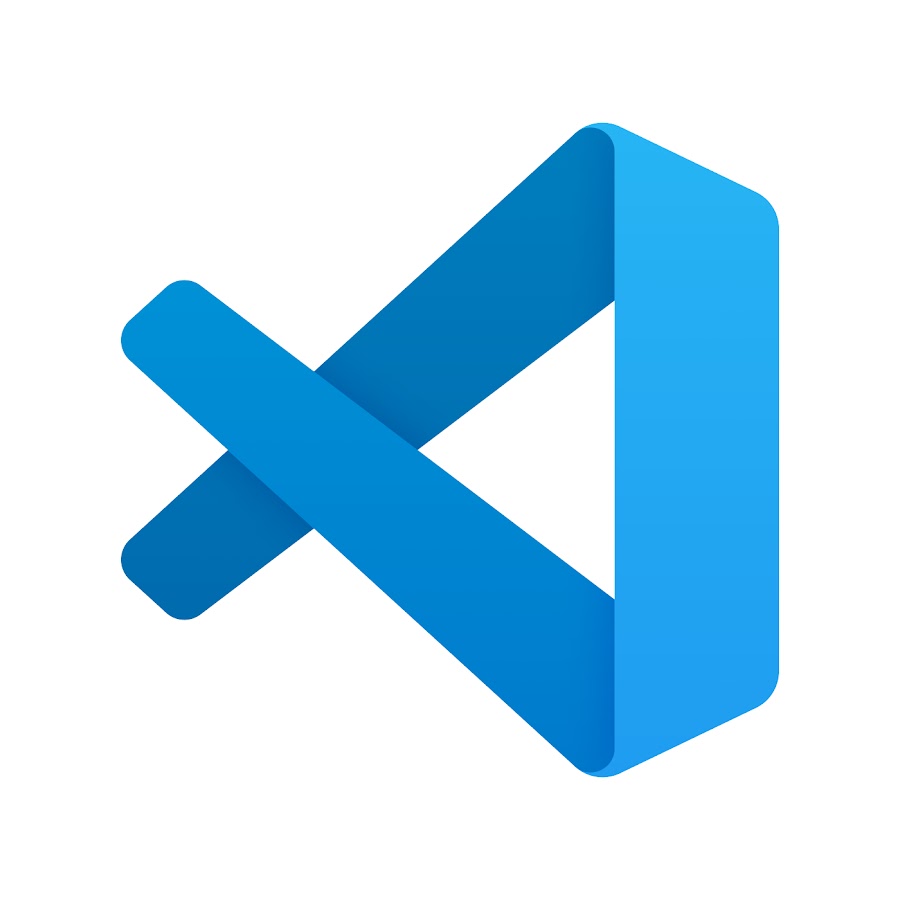 Increment(v,v’)
Receive(v,v’)
Send (v,v’)
Protocol
v
v’
v
v’
v
v’
VSCode transition
10/31/24
EECS498-003
6